EN İYİ UYGULAMALAR KİTAPÇIĞI
Şubat 2012
CDP’ye gönüllü katılımın arttırılması
2011’in ikinci yarısında, CDP Türkiye  İngiliz Hükümeti Refah Fonu’ndan aldığı destek ile yeni bir proje başlattı. 

Amaç: Sera gazı salımı yüksek olan sektörlerden CDP’ye gönüllü katılımlarının arttırılması

Öncelikli sektörler: (i) enerji, (ii) malzeme, ve (iii) tüketici ürünleri 

Malzeme sektörü 2012 yılı için odak olarak seçildi: 
kimyevi maddeler
inşaat malzemeleri
demir çelik
En İyi Uygulamalar Kitapçığı
Global 500 malzeme sektörü

Türkiye’de malzeme sektörü

Yüksek performans gösteren şirketler

En iyi uygulama ipuçları ve örnek çalışmalar

Türkiye’deki şirketler için riskler ve fırsatlar
Global 500 malzeme sektörü
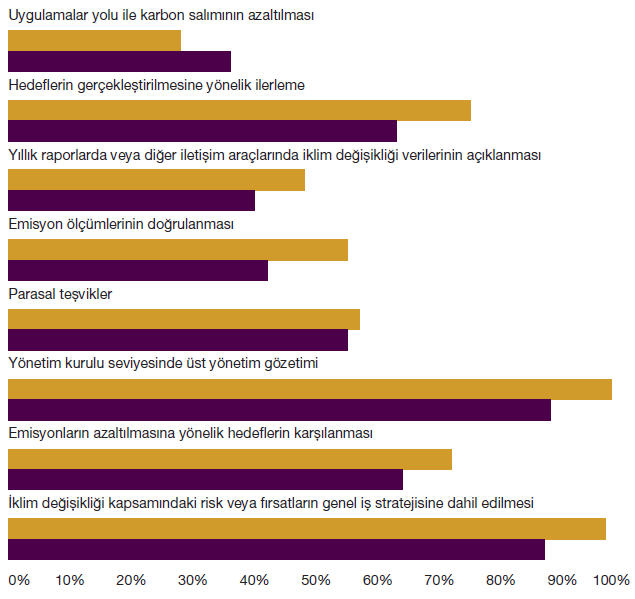 Türkiye’de malzeme sektörü
Fortune 500 (2010 ilk 200), Capital 500 (2011 ilk 200) ve IMKB 2012/1Ç:

18 demir-çelik
12 kimyevi maddeler
11 çimento üretim 


Çevresel risk yönetimine ilişkin genel bir hassasiyet  (ISO 14001)

Düşük düzeyde raporlama ve saydamlık 

Yasal düzenlemelerin yüksek etkisi

Emisyon ölçümleri yapılıyor, fakat doğrulanmıyor
Yüksek performans gösteren şirketler
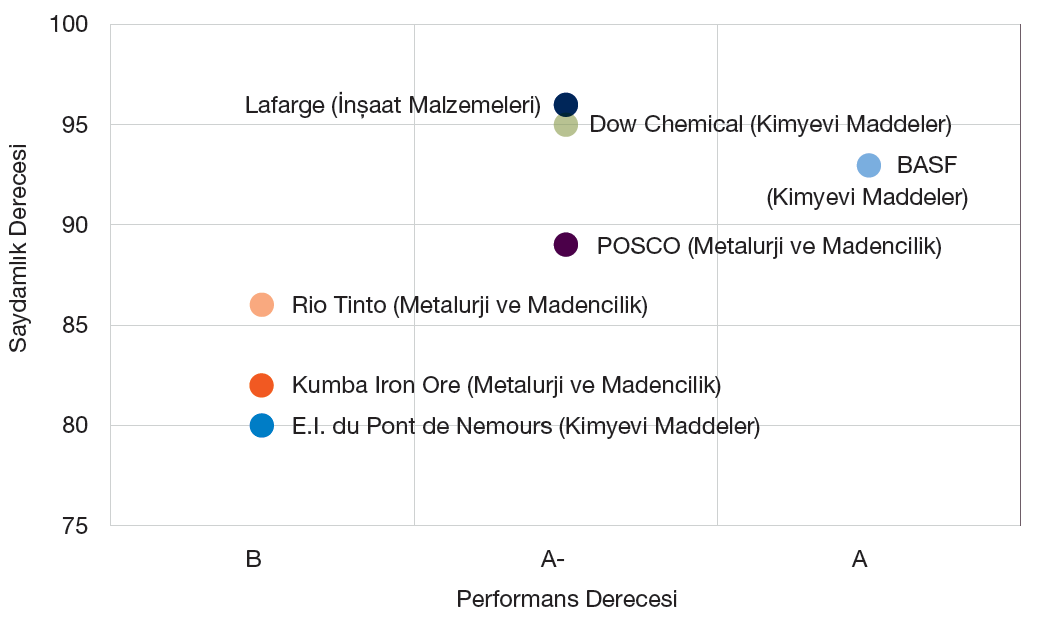 En iyi uygulama ipuçları ve örnek çalışmalar
Yönetim
1. Yönetişim
2. Strateji
3. Hedefler ve İnisiyatifler
4. Yayınlar
Riskler & Fırsatlar
5. İklim Değişikliği Riskleri
6. İklim Değişikliği Fırsatları
Emisyonlar
7. Metododoloji
12. Enerji
8. Emisyon Verileri
13. Emisyonlar Performansı
9. Kapsam 1 Emisyon Dağılımı
14. Karbon Ticareti
10. Kapsam 2 Emisyon Dağılımı
15. Kapsam 3 Emisyonları
11. Kapsam 2 – Sözleşme Kaynaklı
Türkiye’deki şirketler için riskler ve fırsatlar
Yasal değişikliklerden kaynaklanan riskler
Uluslararası sözleşmeler 
Hava kirliliği limitleri
Karbon vergileri 
Emisyon ticaret mekanizmaları
Emisyon verilerini raporlama  yükümlülükleri
Yakıt ve enerji düzenlemeleri
Ürünlerin enerji verimliliğine yönelik düzenlemeler
Ürün etiketleme düzenlemeleri ve standartları
Gönüllü sözleşmeler
Genel çervre düzenlemeleri
Yeni düzenleme çerçevesindeki belirsizlik